Anthropological theory for the 21st century
Section 14
Big Idea: Anthropological Futures
The essays in this final section consider futures with—and without—anthropology. What directions for anthropological research are pressing today? What techniques can help us build on existing anthropological work in productive and generative ways? And how can we use anthropology as a tool to not just understand the world but to act in it?
Learning Objectives
Articulate a vision for the future of anthropological theory
Understand how various theoretical perspectives have shaped your understandings of the world you live in
The Essays
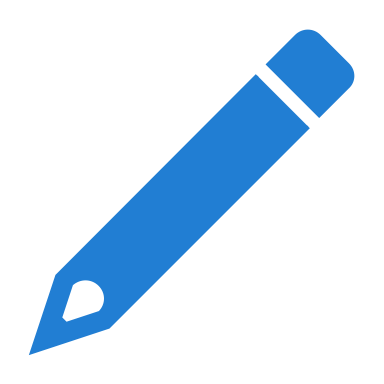 Seeking the Ancestors - Bolles
Caribbeanist, Black feminist theory, Marxism
#CiteBlackWomen project
Honoring anthropological ancestors from marginalized positions
Anti-racist anthropology - Mullings
Enduring structural racism under accelerated globalization
	race and class; class is racialized
Racism in anthropology
	culture like race? “that’s their culture”
Anti-racist anthropology
	researching racism
	identifying racial hegemony
	public engagement
Theoretical Ethics - Hage
It’s not football, okay
It’s a conceptual toolkit, and you can change it up
Also be nice
End Times Politics - Maskovsky
The end of the future
Bunker mentality, survivalism, nanny cams, doorbell cams, zombie apocalypse
End times politics
Take back the land, abolition (also Shange)
Anthropological Futures?
Burn anthropology down (Jobson 2020)
Or maybe some patches (Chin 2021)
Make kin, not nation - TallBear
Stop trying to save Western democracy, it’s predicated on ongoing colonial dispossession, racism, and capitalist exploitation
Instead, consider relationality as a central organizing principle for human and other-than-human communities; kin making, not nation-building
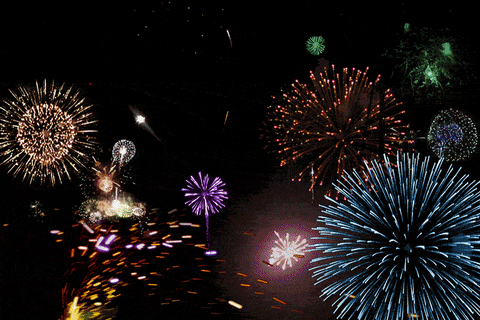 We did it!
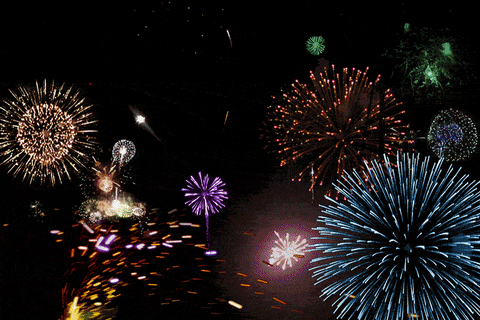 1: On Roots of Social Difference
2: On Methods of Fieldwork
3: On Hidden Logics of Culture
4: On History, Power, Inequality
5: On Writing Cultures
6: On Colonialism and Anthropological “Others”
7: On Anthropology and Gender
8: On Queer Anthropology
9: On Social Position and Authority
10: On Globalization
11: On Environment
12: On State Power
13: On Agency and Resistance
14: On Anthropological Futures
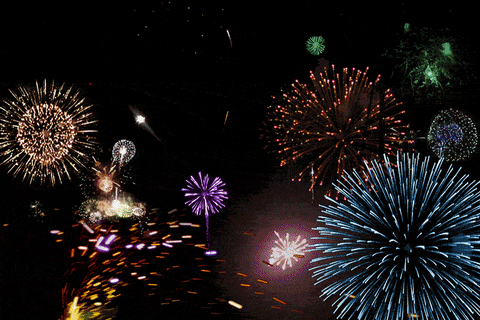 Gupta & Ferguson
Ong
Harrison
Ribeiro
Steward
West
Todd
Escobar
Wali
Bourdieu
Aretxaga
Verdery
Mbembe
Smith
Mahmood
Shankar
Redclift
Bonilla & Rosa
Simpson
Bolles
Mullings
Hage
Maskovsky
TallBear
Boswell
Medicine
Said
Krotz
Trouillot
Hau-ofa
Leacock
Yanagisako & Collier
Amadiume
Anzaldua
Bourgois
Foucault
Towle & Morgan
Stryker
Allen
Shange
Haraway
Jones
Davis
Becker, Boonzaier, Owen
Perley
Appadurai
Apess
Douglass
Marx & Engels
Morgan
Parsons
Weber
Sapir
Parker
Boas
Mead
Hurston
Malinowski
Mauss
Benedict
Kenyatta
Levi-Strauss
DuBois
Ortiz
Wolf
Stoler
Farmer
Dunham
Geertz
Rosaldo
Abu-Lughod